O come, let us sing to the Lord
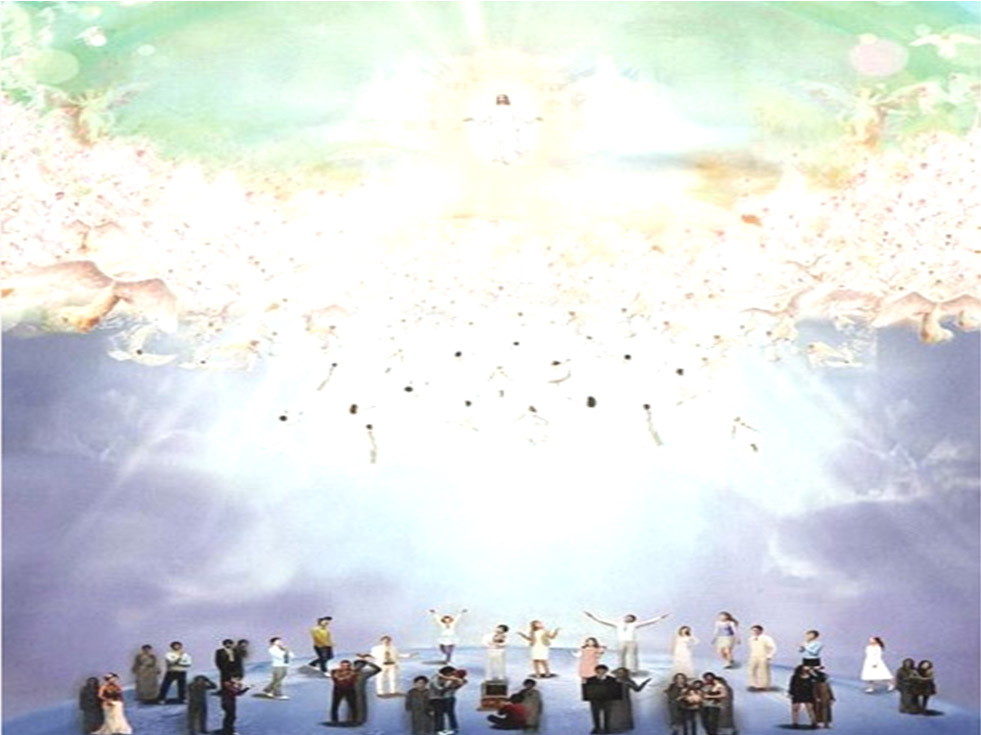 1.O come, let us sing to the Lord, To Him our voices raise;
    With joyful noise let us the Rock Of our salvation praise.
2. Let us before His presence come With praise, and thankful
     voice; Let us sing psalms to Him with grace, And make a 
      joyful noise.
3. For God’s a great God, and great King;  Above all gods He is.
    The depths of earth are in His hands; The heights of hills are
    His.
 4.To Him the spacious sea  belongs, For He the same did make;
    The dry land also from His hands Its form at first did take. Amen